Écriture spontanée
Lecture à soi
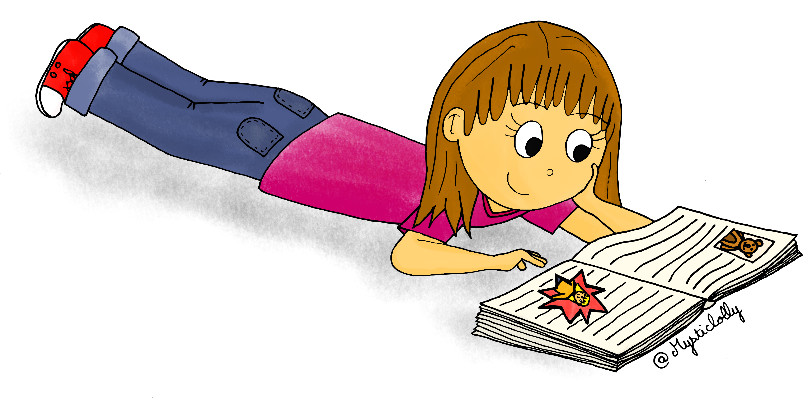 Étude de mots
Écoute de la lecture